Dan kruha-dan zahvalnosti za plodove zemlje
ŽITARICE
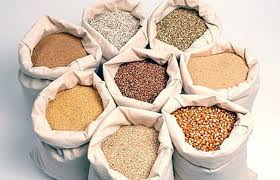 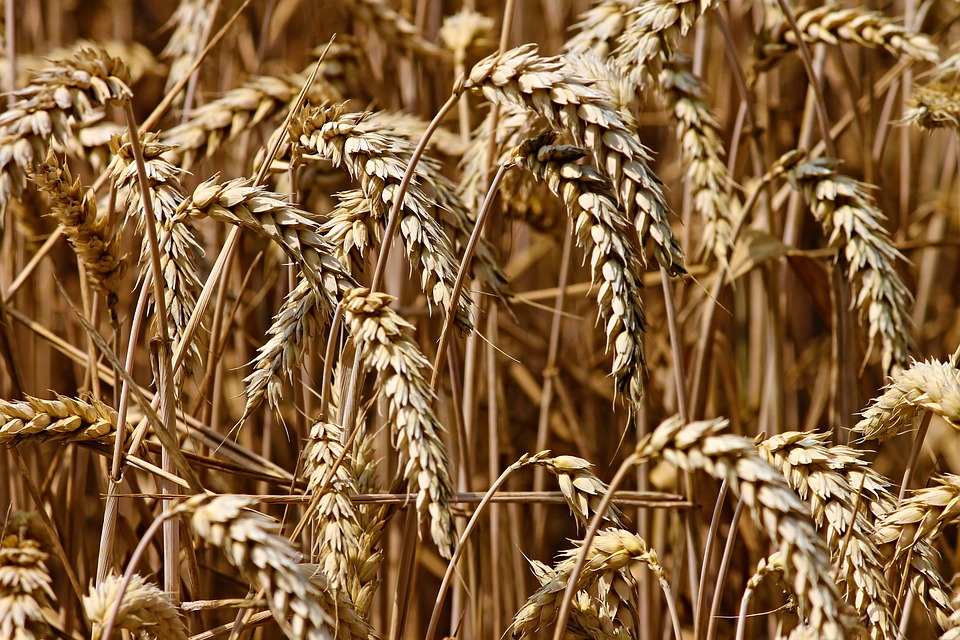 PŠENICA
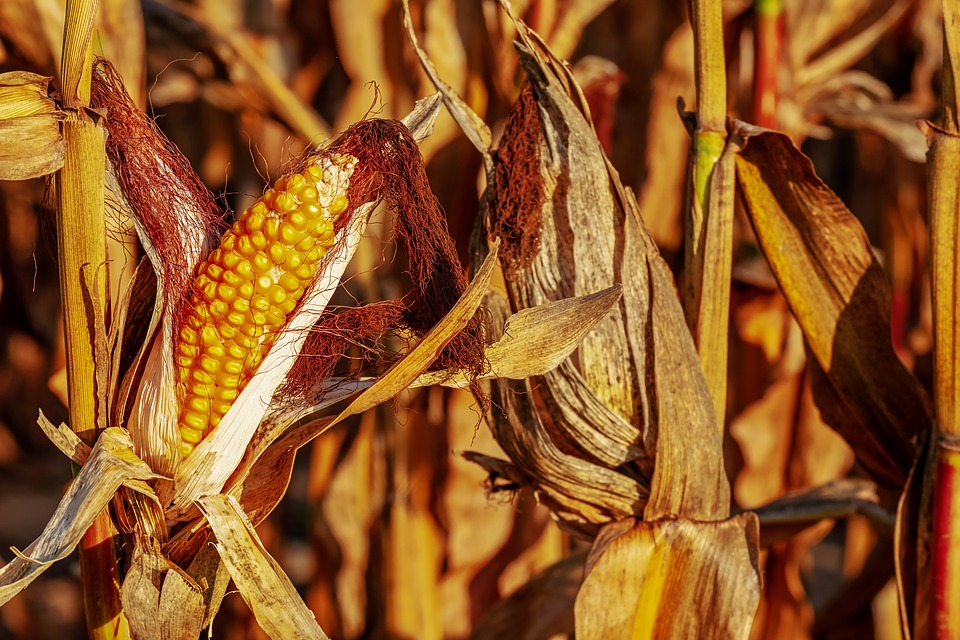 KUKURUZ
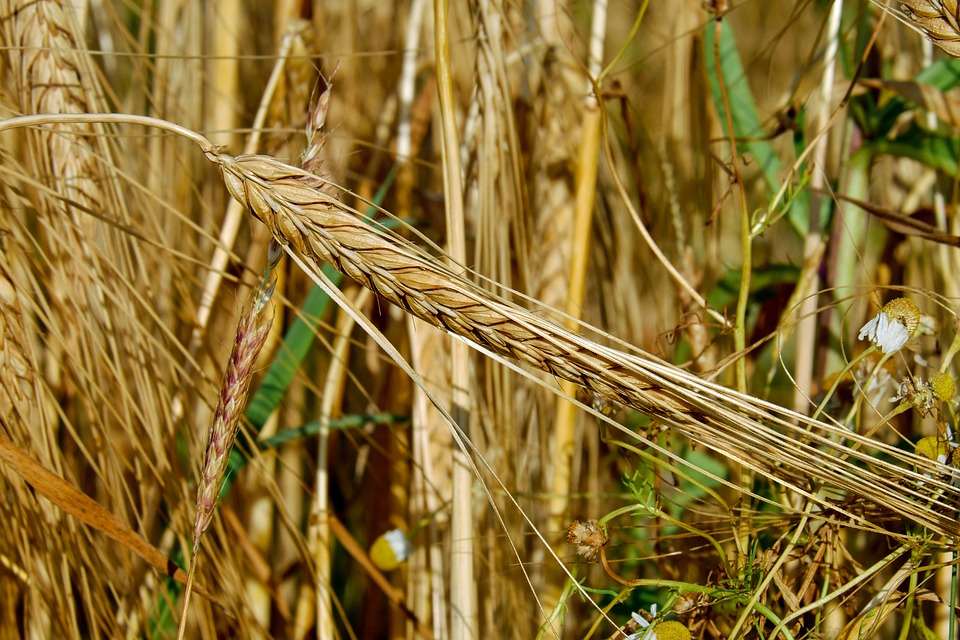 RAŽ
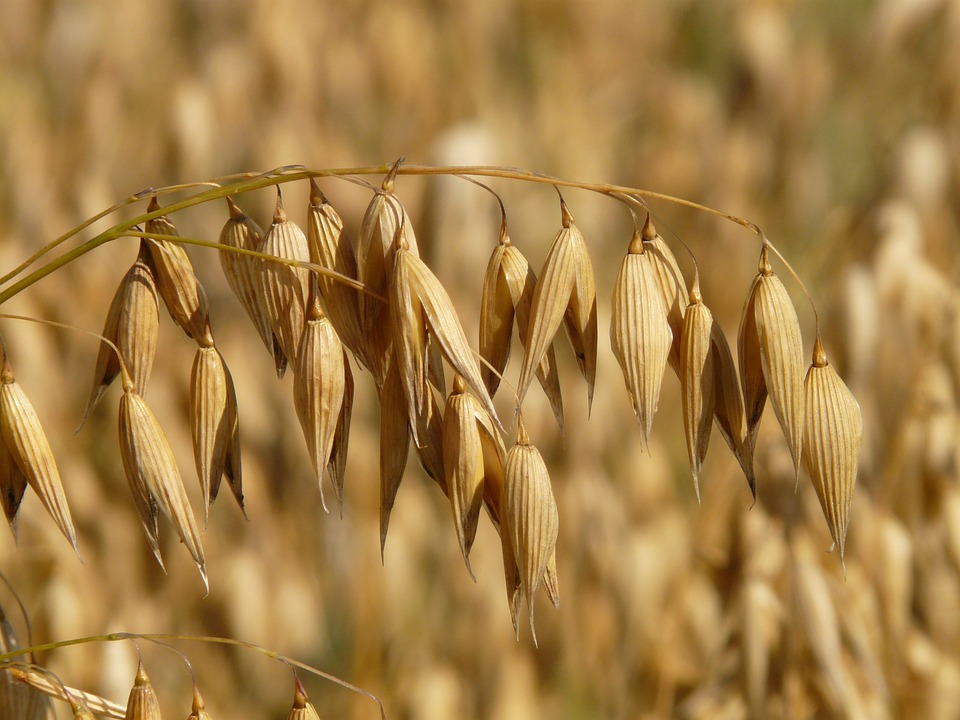 ZOB
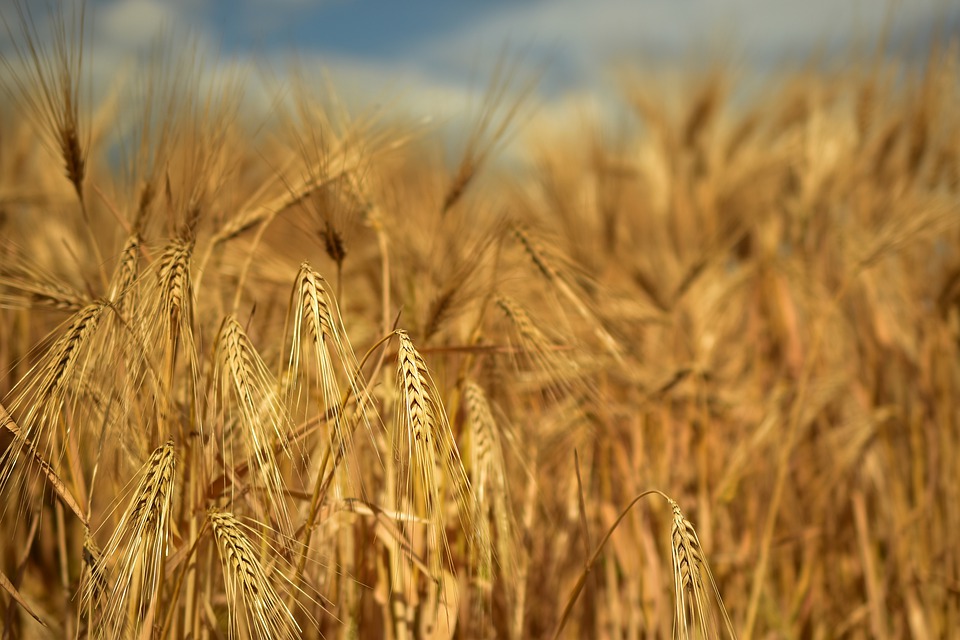 JEČAM
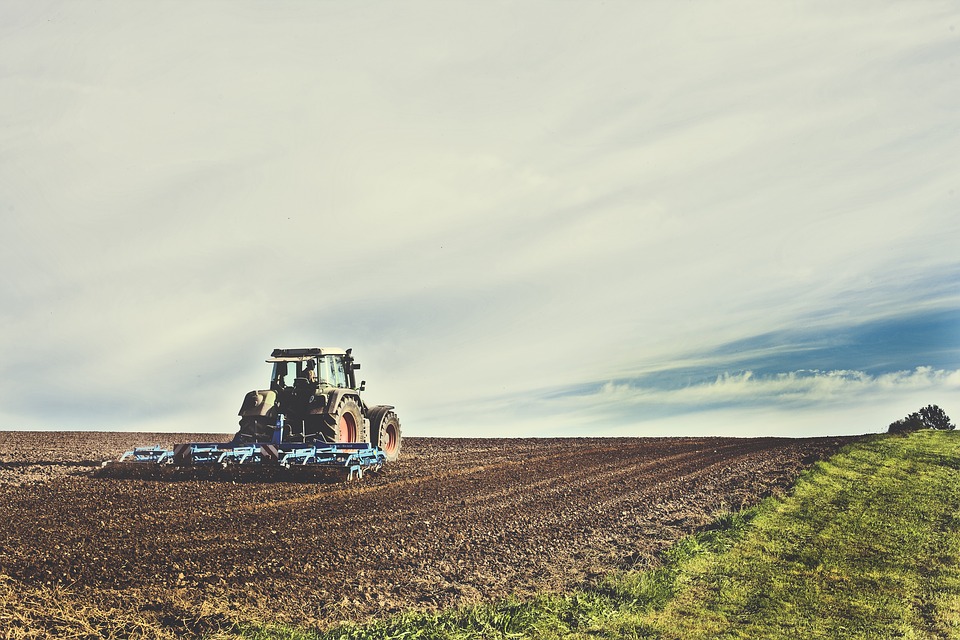 SJETVA
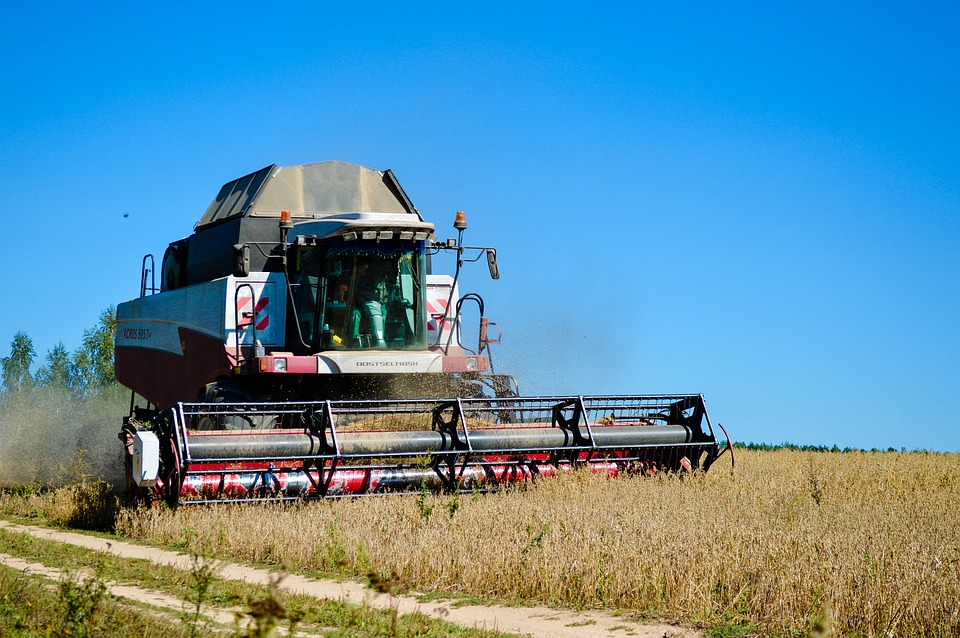 ŽETVA
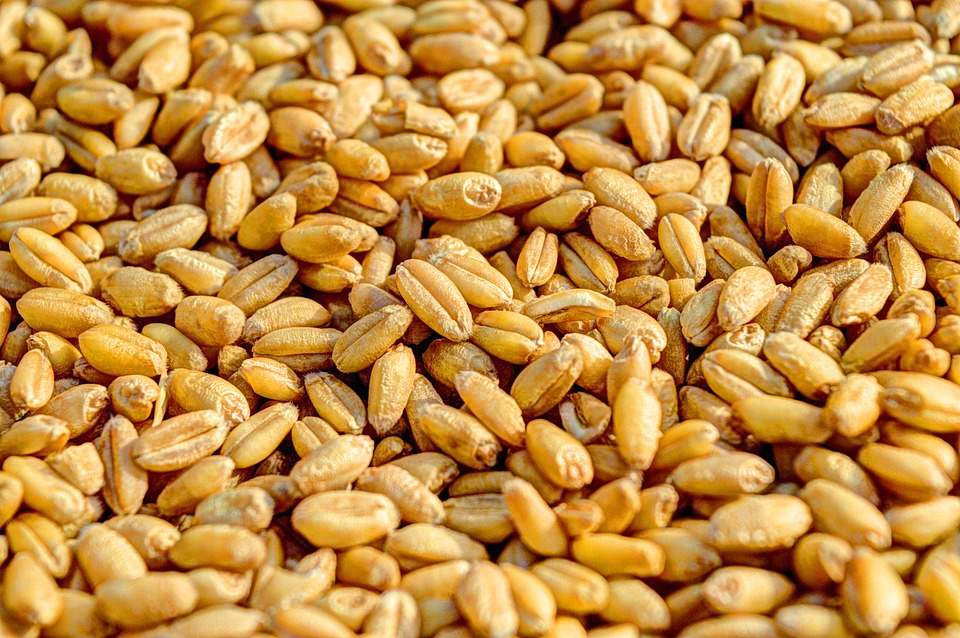 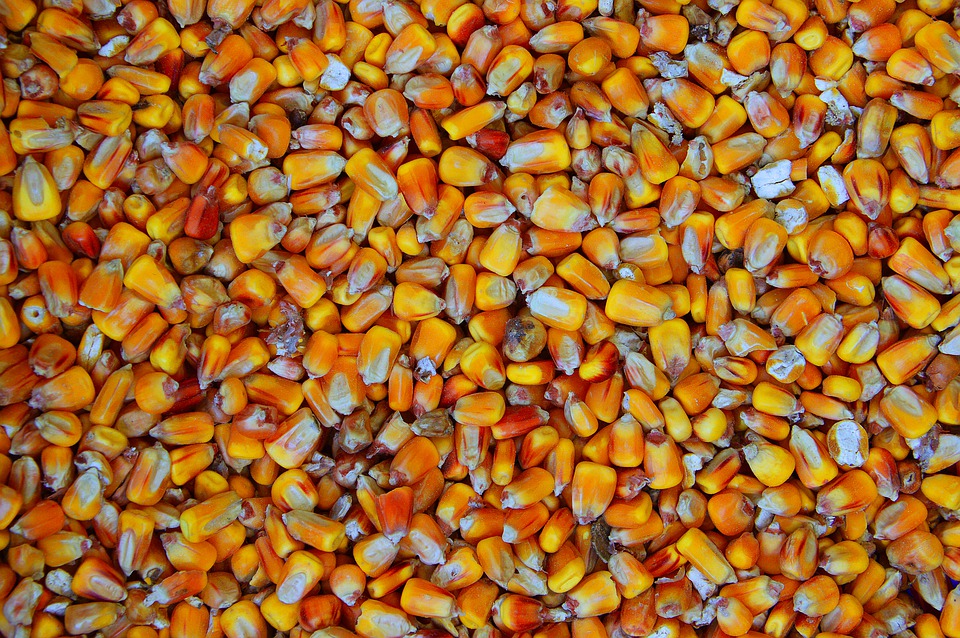 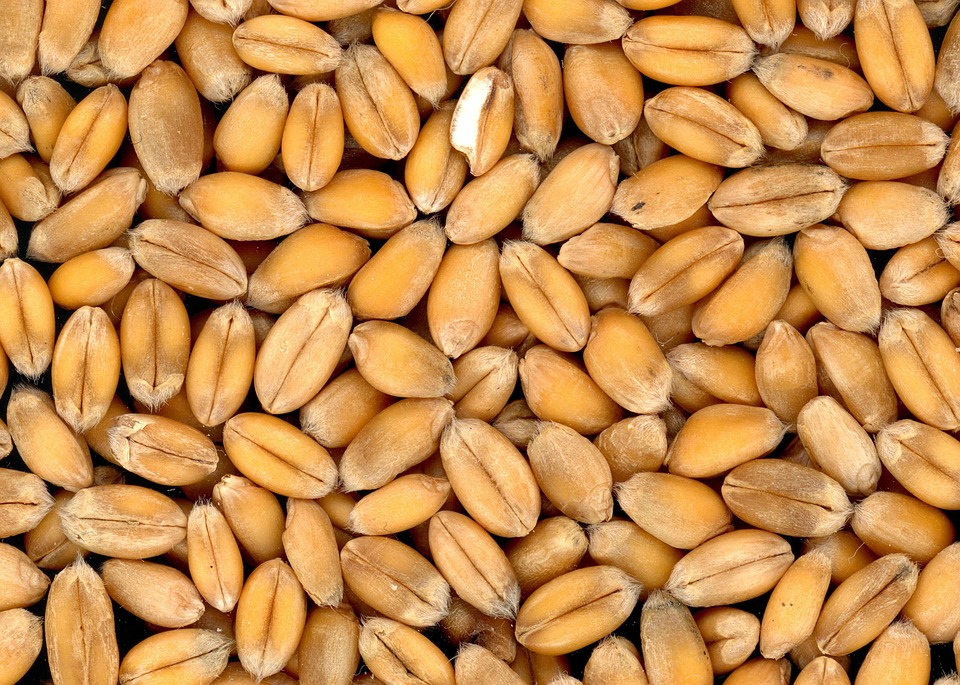 ZRNO
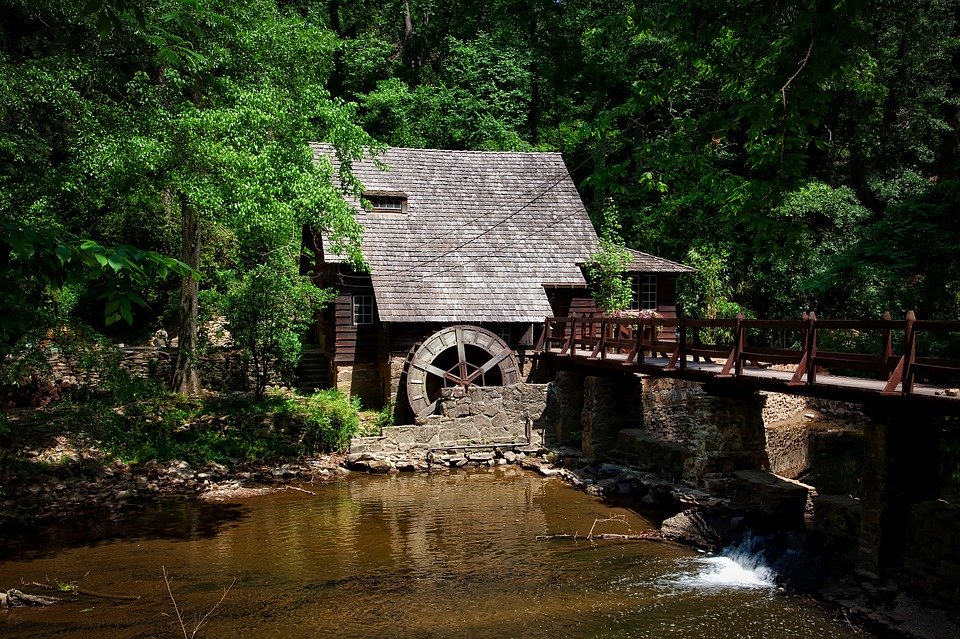 VODENICA
MLIN
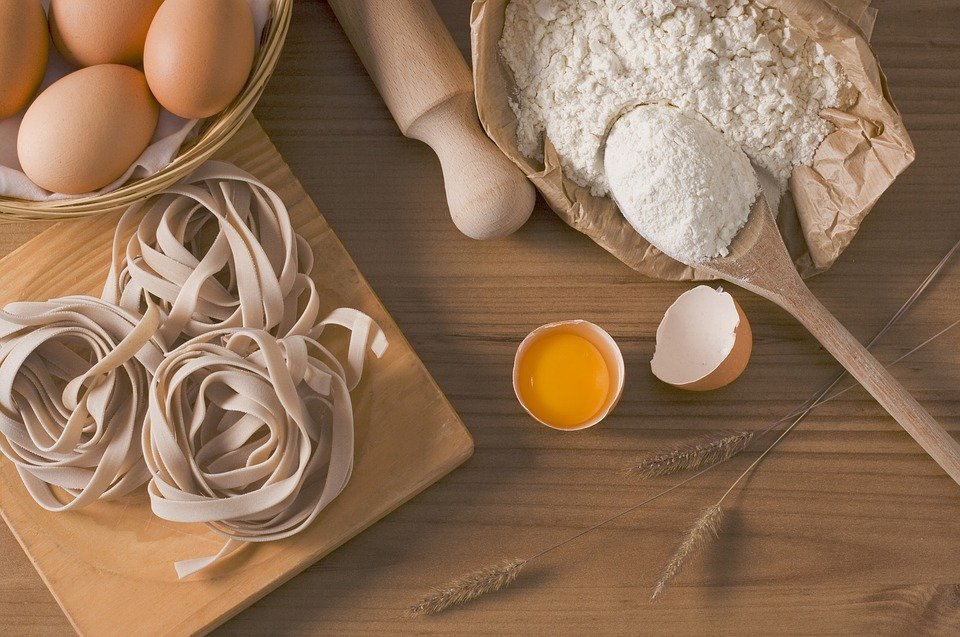 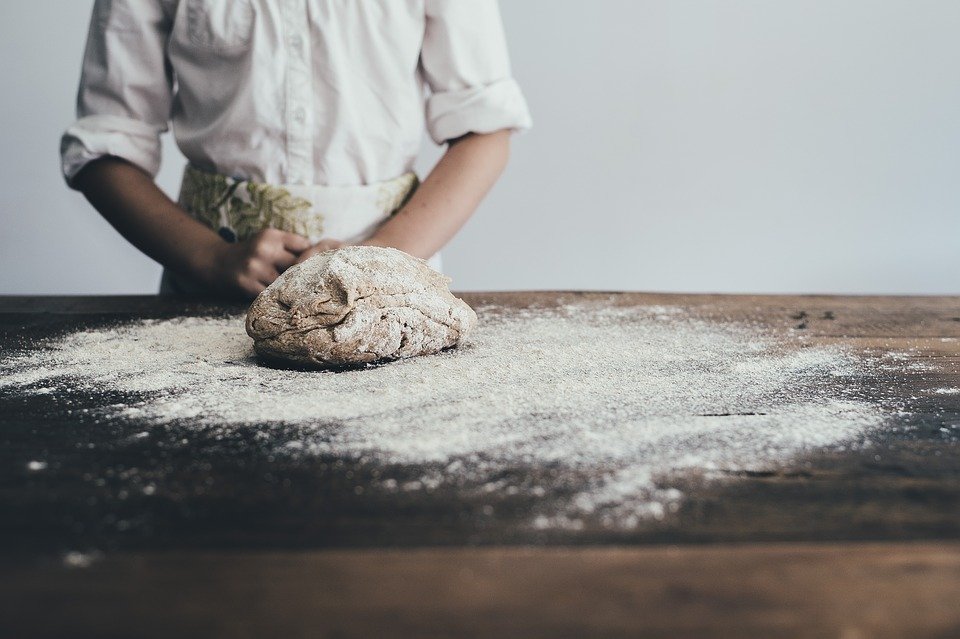 BRAŠNO 
TIJESTO
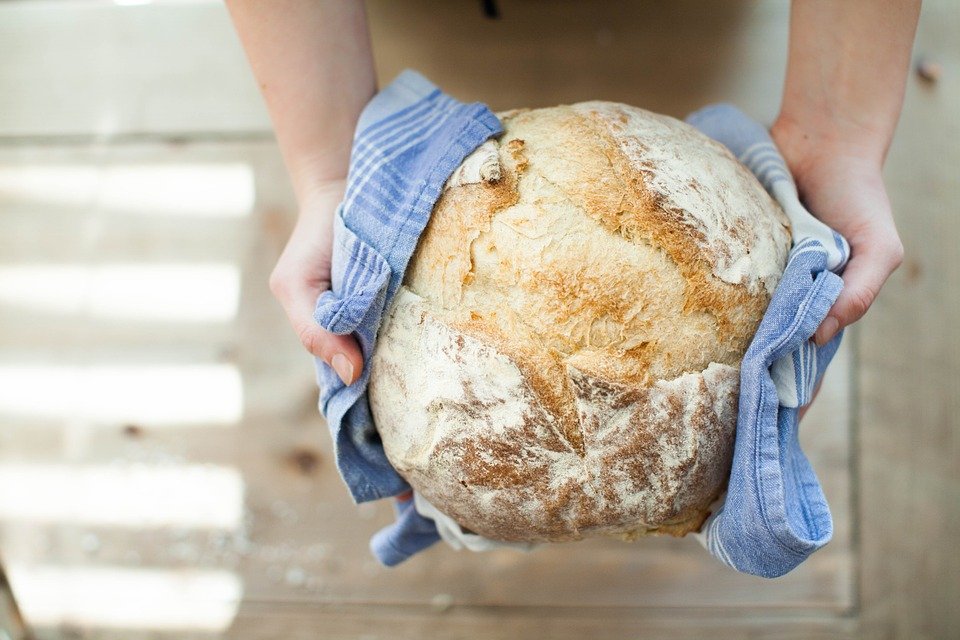 KRUH
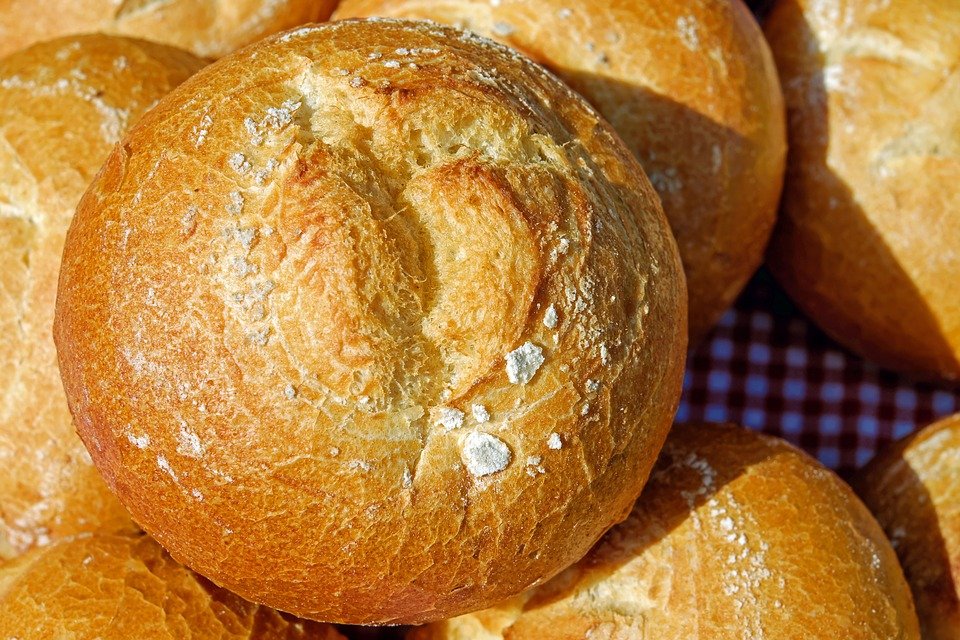 KRUH RASTE IZ ZEMLJE.
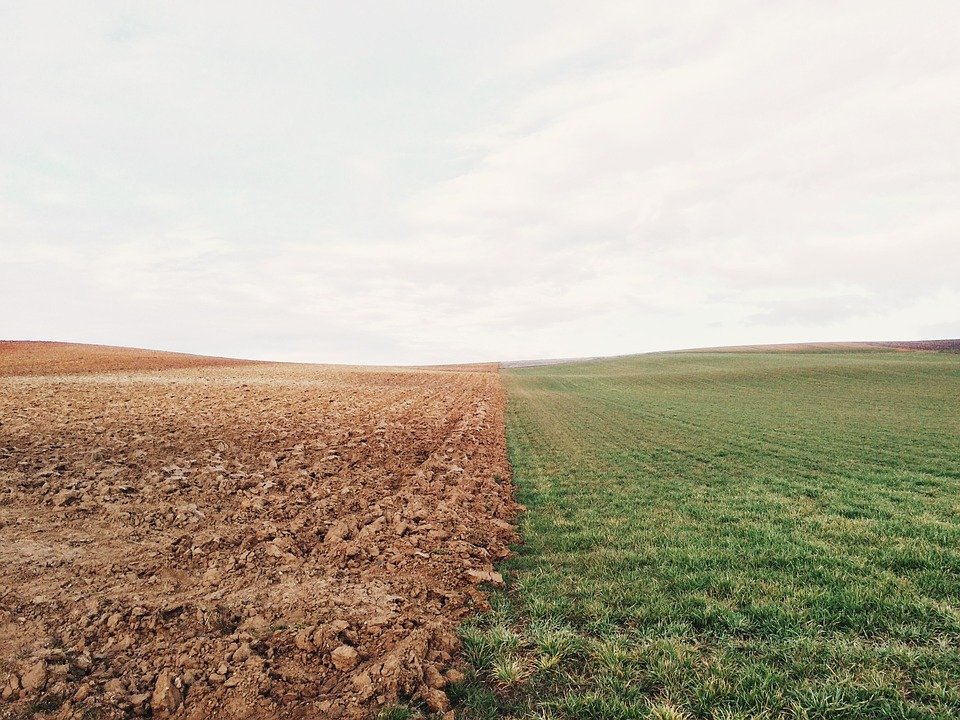